nonfunctional pituitary macro adenoma  or Macro prolactinoma
Pitt falls
Dilutional test

Cortisol,IGF1,LH,FSH
none functional pituitary macro adenoma
30 to 35 percent of pituitary adenoma are clinically nonfunctioning or “silent”

80 to 90 percent of these are gonadotroph adenomas
CLINICAL PRESENTATIONS
Nonfunctioning pituitary adenomas
 are difficult to recognize clinically until they are large enough to cause symptoms due to a mass effect
Biochemical evidence Hypopituitarism
about 60 %t of patients have hypopituitarism

Growth hormone (GH) :87%  

LH/FSH :hypogonadotropic hypogonadism: 72 %

ACTH: secondary adrenal insufficiency:30%

TSH:central hypothyroidism: 24%
Elevated prolactin in nonefunctional macroadenoma
Macroadenomas: prolactin concentrations (usually <100 ng/mL but sometimes as high as 200 ng/mL)

Rarely gonadotroph adenomas co-secrete prolactin and gonadotropins.
clinical manifestations of hyperprolactinemia In premenopausal women:
oligomenorrhea or amenorrhea

 infertility :luteal phase abnormalities or anovulation. 

Galactorrhea: in10% to 20% of cases of amenorrhea.
prolactinoma
approximately 50%of all clinically recognized pituitary adenomas.

‍‍‍‍‍‍‍‍‍‍‍‍‍‍‍‍‍‍‍‍‍‍~10% are macroadenoma

F>M :10/1

especially between the ages of 20 and 40 years
Macroprolactinoma
Adenoma ~ 1.0 to 2.0 cm in diameter with prolactin values between 200 and 1000 ng/mL 

those greater than 2.0 cm in diameter with values above 1000 ng/mL

Perform dilution test in values <200 ng/ml
management
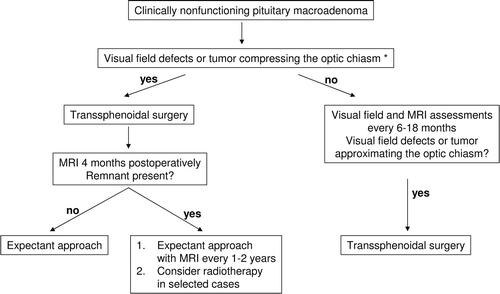 The Natural Course of Nonfunctioning Pituitary Macroadenomas
In the three series with a short duration of follow-up tumor volume increased in 14–25% of patients
with a longer follow-up duration, tumor size increased in about 50% of the patients. 
In one study11% of patients had spontaneous regression of tumor occurred during long-term follow-up
caused by (clinically silent) ischemia of the tumor. 
 during a 5-yr follow-up of macroadenomas, symptomatic pituitary apoplexy developed in about 10% of cases 
Treatment and Follow-Up of Clinically Nonfunctioning Pituitary Macroadenomas
O. M. Dekkers, A. M. Pereira, and J. A. Romijn
The natural course of tumor volume in clinically nonfunctioning pituitary macroadenomas
.Dopamine receptor expression and function in clinically nonfunctioning pituitary tumors: comparison with the effectiveness of cabergoline treatment.
After 1 yr of cabergoline treatment, tumor shrinkage was evident in 56% of patients and was associated with D(2) expression P < 0.05).
Clin Pivonello R1, Matrone C, Filippella M, Cavallo LM, Di Somma C, Cappabianca P, Colao A, Annunziato L, Lombardi G.Author information Endocrinol Metab. 2004 Apr;89(4):1674-83
Cabergoline in macroprplactinoma
A prospective study of 26 patients (15 women and 11 men) with previously untreated macroprolactinomas showed that treatment with CAB (0.25–2.0 mg/week) was followed by normoprolactinemia in 21 patients (81%) and significant reduction in tumor size in 92% of patients after 6 months of treatment

Macroprolactinoma: a diagnostic and therapeutic update
P. Iglesias, J.J. Díez DOI: http://dx.doi.org/10.1093/qjmed/hcs240 495-504 First published online: 17 January 2013
recurrence rate of hyperprolactinemia
appear in the first year following the withdrawal 
in one study the risk of recurrence was 18% by millimeter tumor mass remaining before the withdrawal of the CAB.
A study showed a recurrence rate was43.3% after 5 years of CAB withdrawal.
 recurrence was 77.5% in those that had small remnant tumor in MRI at the time of the CAB withdrawal versus 32.6% in those showing no evidence of tumor image at that time.
Macroprolactinoma: a diagnostic and therapeutic update
P. Iglesias, J.J. Díez DOI: http://dx.doi.org/10.1093/qjmed/hcs240 495-504 First published online: 17 January 2013
Complete remission
Persistent control of hyperprolactinemia without evidence of tumor growth after 24–96 months of CAB withdrawal has been reported in ∼50% patients with macroprolactinoma. 

The probability of complete cure is greater when treatment with DA has been prolonged (>2 years) and there is no tumor rest in MRI
Macroprolactinoma: a diagnostic and therapeutic update
P. Iglesias, J.J. Díez DOI: http://dx.doi.org/10.1093/qjmed/hcs240 495-504 First published online: 17 January 2013
Cyctic macroprolactinoma
the solid component maintains responsiveness to DA
Results indicate that ~50of the patients achieve normalization of seurm PRL, radiological cure and tumor size reduction.
medical treatment with DA should be considered as the first-line therapy prior to surgery in cystic macroprolactinomas. 
Macroprolactinoma: a diagnostic and therapeutic update
P. Iglesias, J.J. Díez DOI: http://dx.doi.org/10.1093/qjmed/hcs240 495-504 First published online: 17 January 2013